Varje segment hanteras olika baserat på de olika förutsättningarna
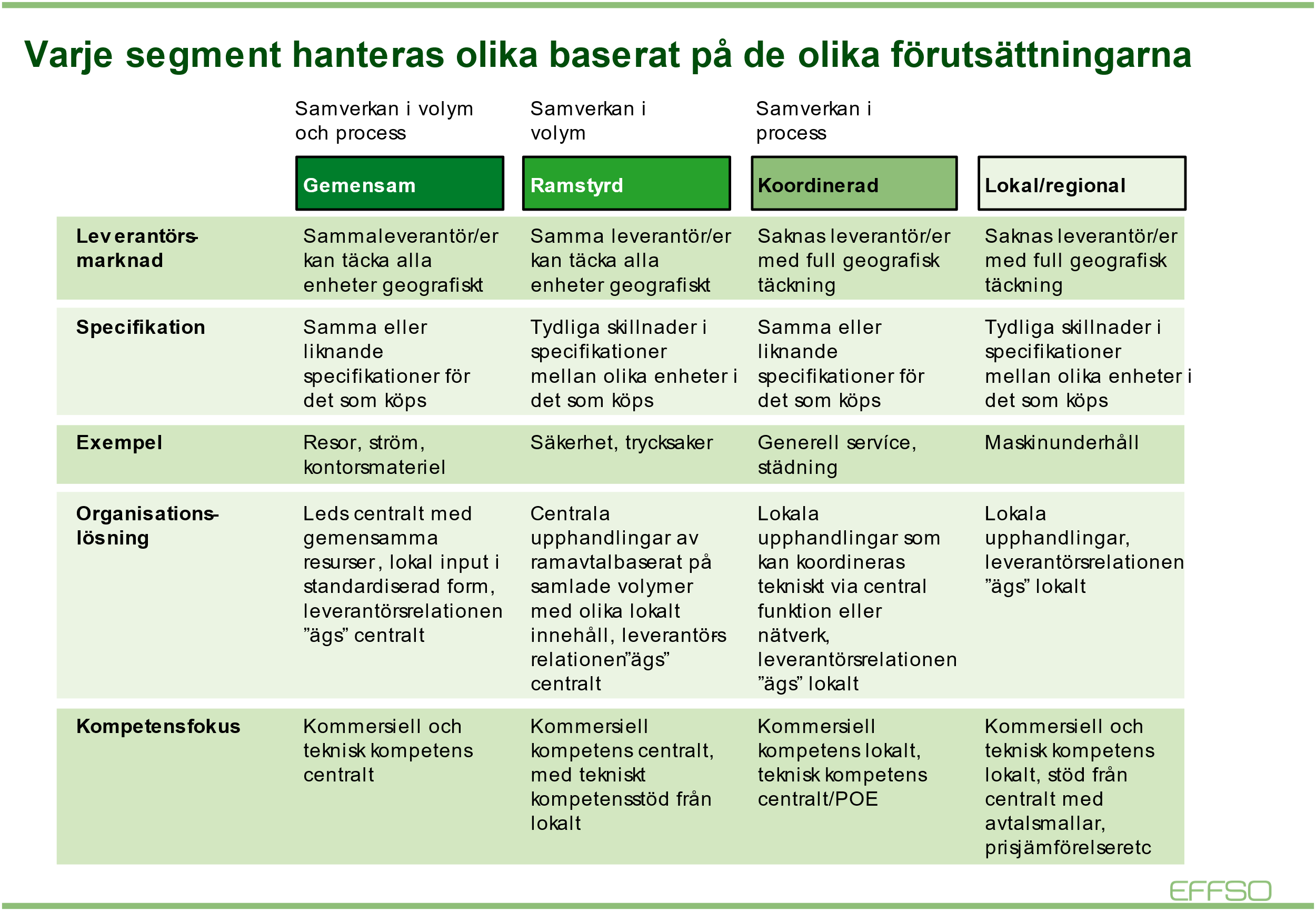